2023
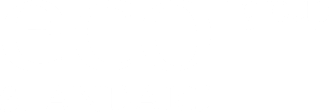 ECOSTANDARD GROUP
/
Единый поставщик услуг в сфере охраны труда, изысканий
и экологии с 1997 года
www.ecostandardgroup.ru
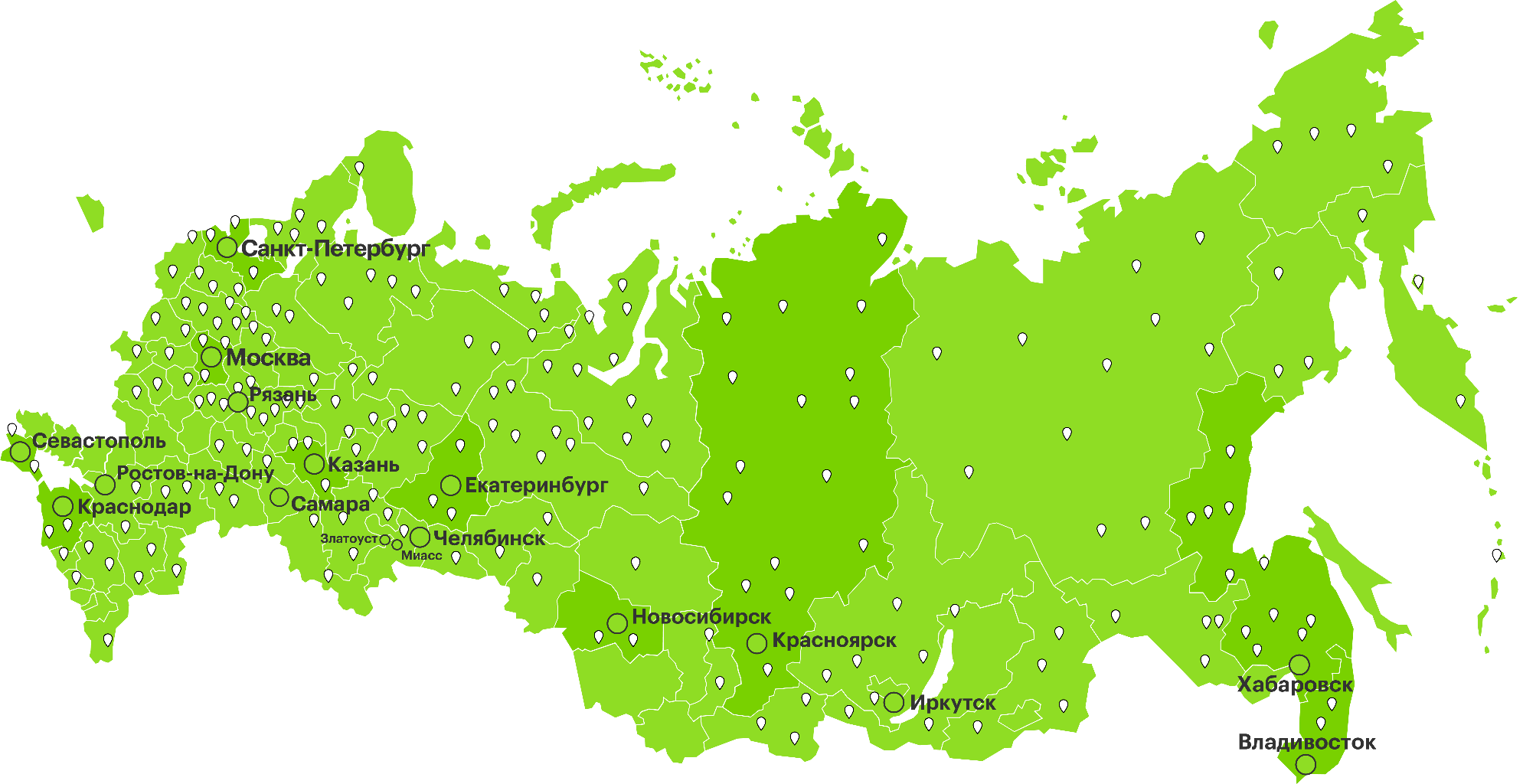 ECOSTANDARD 
GROUP /
Регионы присутствия

Места проведения работ
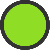 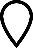 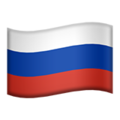 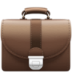 Группа компаний «Экостандарт» успешно работает по всей территории России и СНГ с 1997 года 

В состав компании входит 20 филиалов и представительств
За 24 года своего существования организация выполнила:
15320+
проектов
465 из них
федерального значения
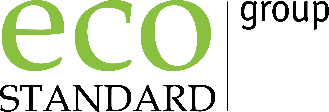 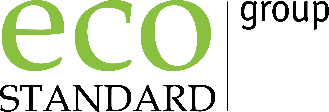 ДЕПАРТАМЕНТЫ 
ECOSTANDARD GROUP
/
ОПР и специальная оценка условий труда (СОУТ)
Экологическое проектирование и консалтинг
5
>15000
26
Экологический мониторинг и контроль
собственных  аккредитованных  лабораторий
лет на рынке
клиентов
малый и средний бизнес, крупнейшие международные и федеральные проекты
Инженерные изыскания и обследований конструкций
800+
4
>2000
Экологическая сертификация
единиц оборудования  приборного парка  лабораторий
штатных сотрудников
учебных центра
в Москве,  Санкт-Петербурге, Екатеринбурге и  Хабаровске
Учебный центр
Санитарно-эпидемиологический контроль
Экологическая экспертиза
Охрана труда
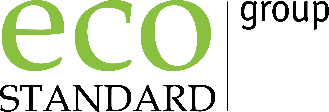 ECOSTANDARD.JOURNAL /
EcoStandard.journal – федеральное СМИ, единая медиаплатформа
об ответственном отношении бизнеса к природе и человеку.
Первое СМИ в России, которое рассматривает вопросы создания культуры безопасности труда и внедрение принципов экологическо ответственности бизнеса как составную часть устойчивого развития.
Информационные партнеры:
Всероссийская неделя охраны труда
Выставка КУБ ЭКСПО «Кадры. Управление. Безопасность»
Международный форум «Экология»
Национальный форум по устойчивому развитию от делового издания «Ведомости»
Форум «Устойчивое развитие: сохранить нельзя отменить» от Forbes Congress Russia
Федеральный проект «Содействие занятости»
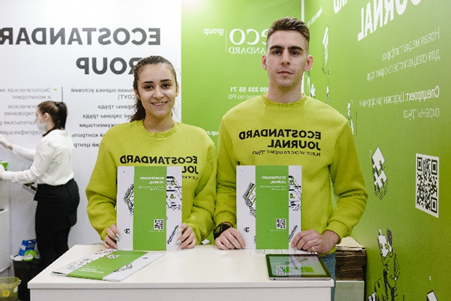 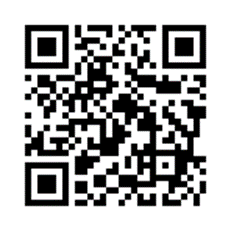 Более 147 000 читателей ежемесячно
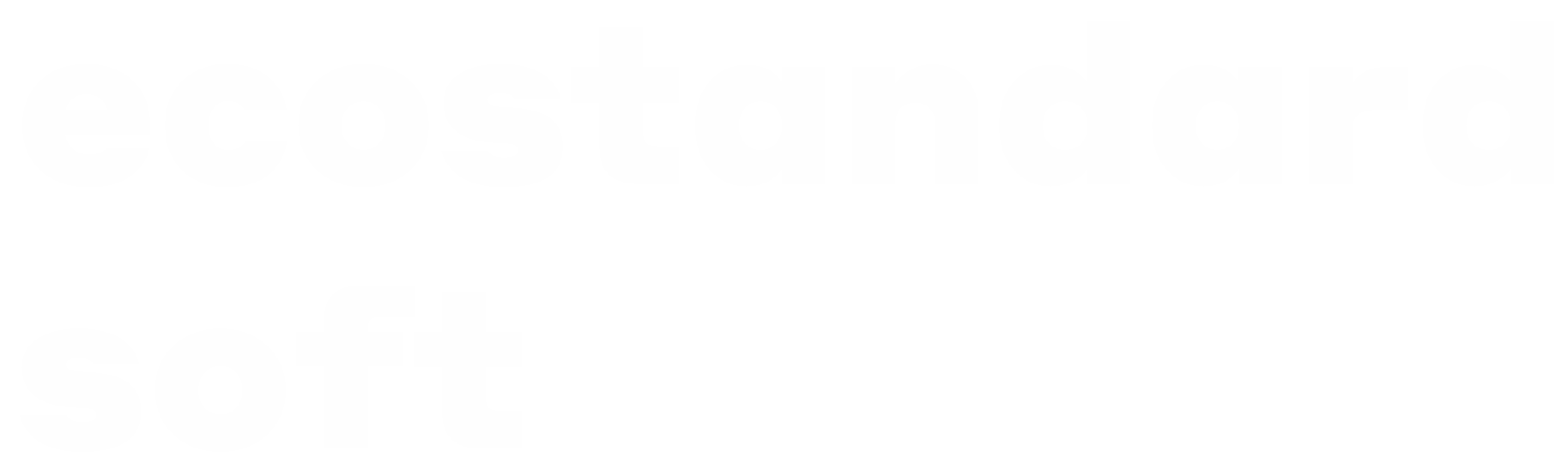 2024
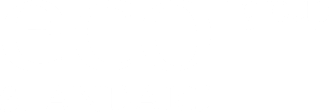 /
Старт карьеры в охране труда
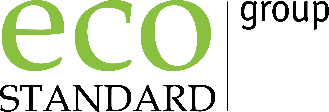 ECOSTANDARD GROUP/ РАБОТА C МОЛОДЕЖЬЮ
«ЗЕЛЕНАЯ КИСТОЧКА»
«PROF.НАВИГАЦИЯ»
«СИРИУС»
Профориентационный проект для школьников в возрасте от 9 до 14 лет. Более 13 000 участников из 13 регионов
Участие в федеральном профориентационном проекте «Деловой России» для школьников
Организация смены для талантливых школьников в центре «Сириус»
WorldSkills Russia (АРПН)
GENERATION NEXT
«ЗЕЛЕНЫЙ СВЕТ»
Корпоративный университет – «кузница» высоко-квалифицированных кадров в сфере охраны труда  и экологии
Лаборатория проектных решений для  студентов, которые готовы реализовывать сложные корпоративные проекты или имеют собственные инициативы в сфере экологии и охраны труда
Собственные компетенции в рамках Чемпионатов профмастерства – «Охрана труда» и «Охрана окружающей среды»
www.ecostandardgroup.ru
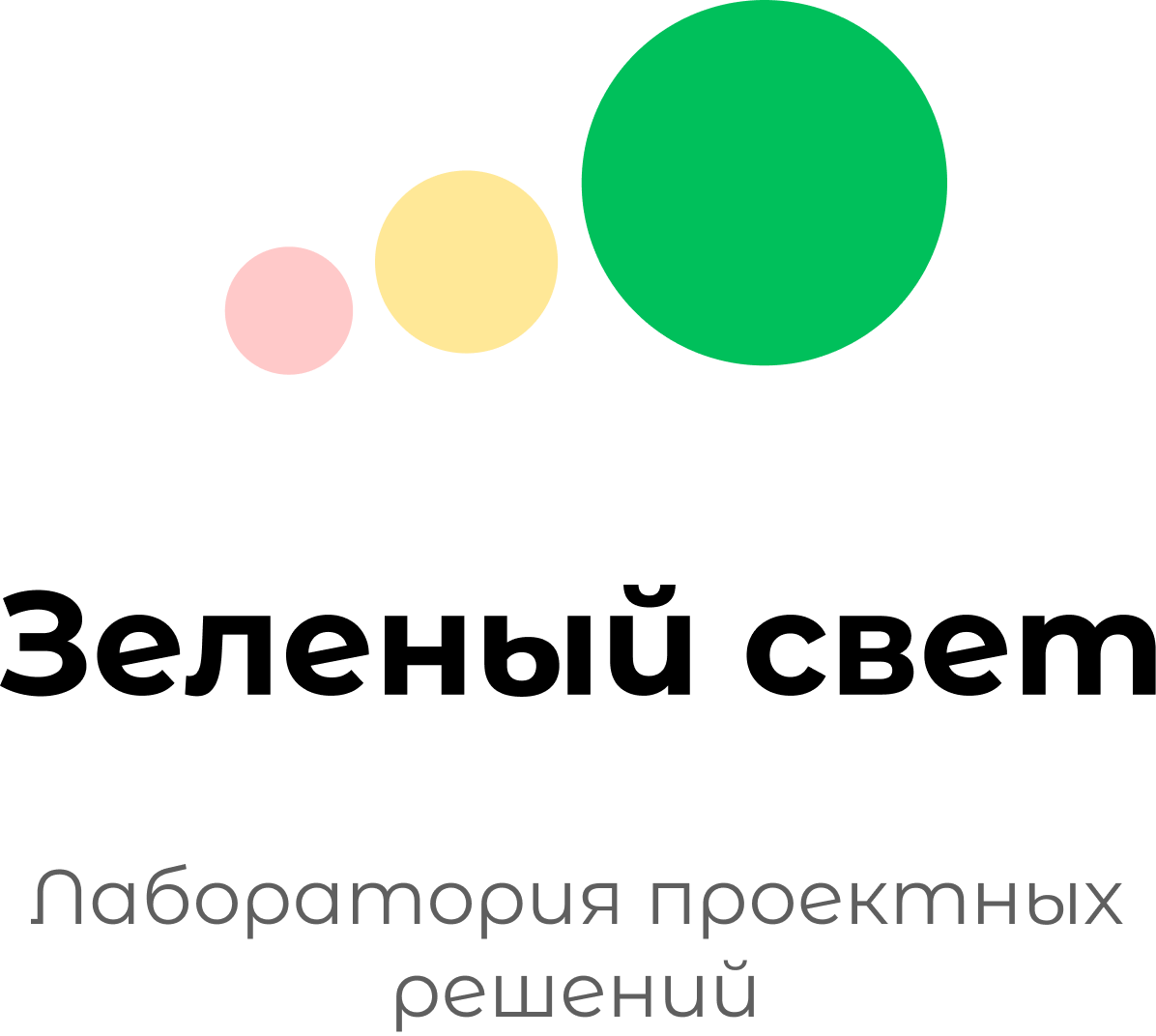 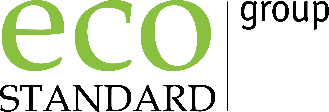 О проекте /
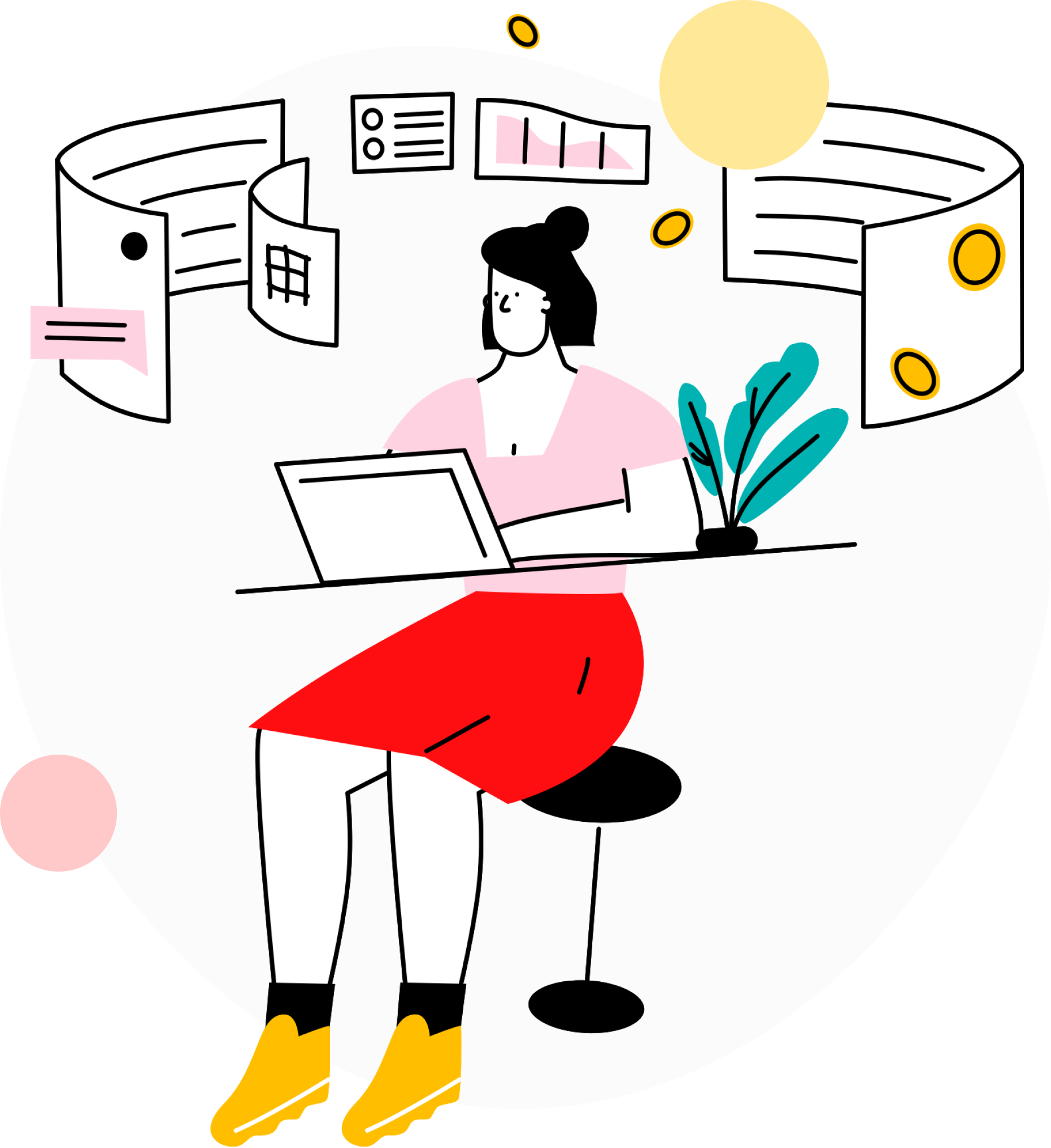 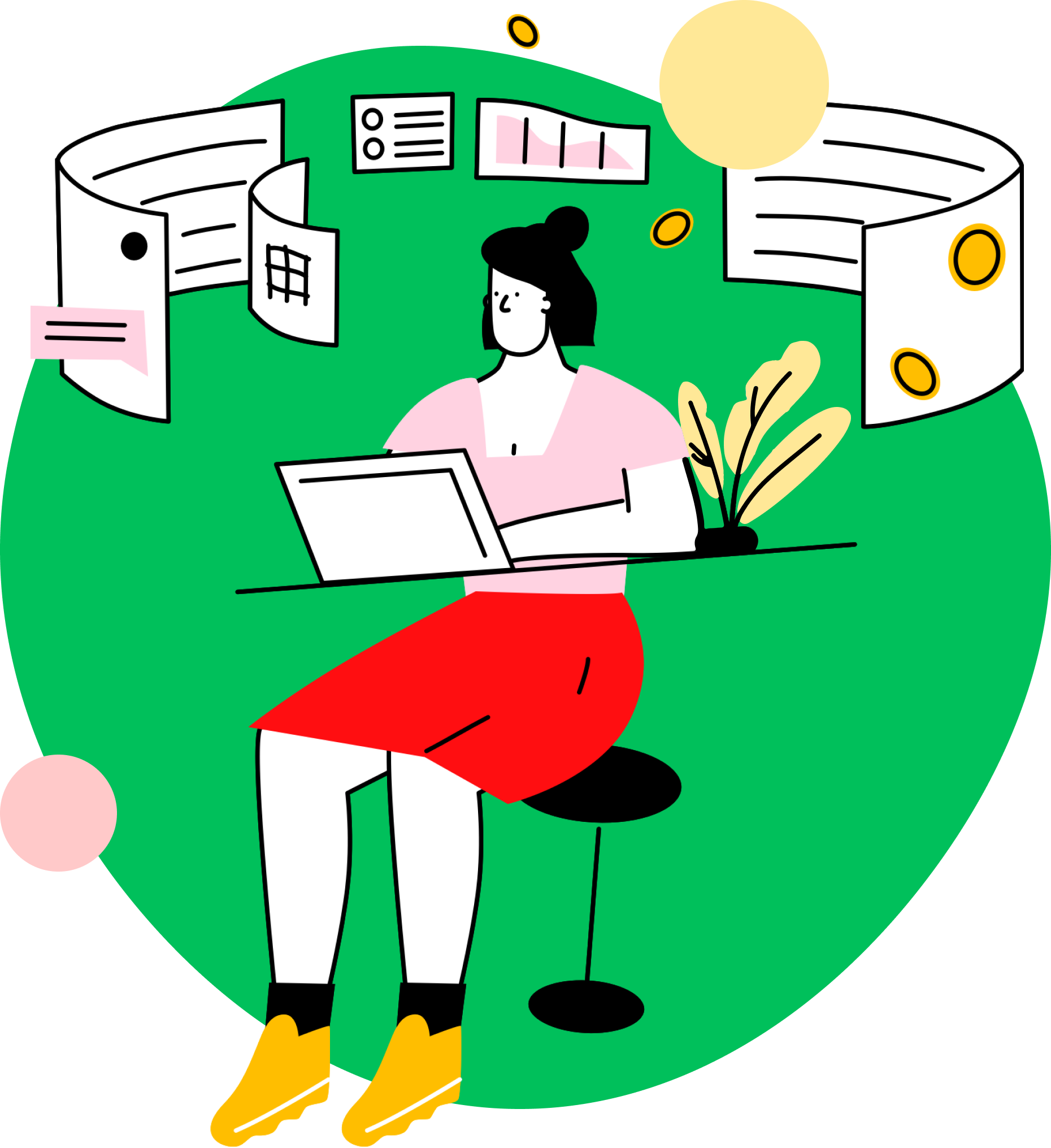 «Зелёный свет» — это акселератор в сфере 
экологии, охраны труда и безопасности.
Миссия — найти и поддержать перспективных студентов, 
которые готовы реализовывать сложные корпоративные проекты 
или имеют собственные инициативы в сфере экологии и охраны труда.
[Speaker Notes: 1]
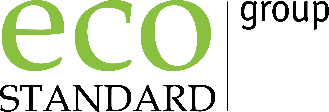 Цели и задачи /
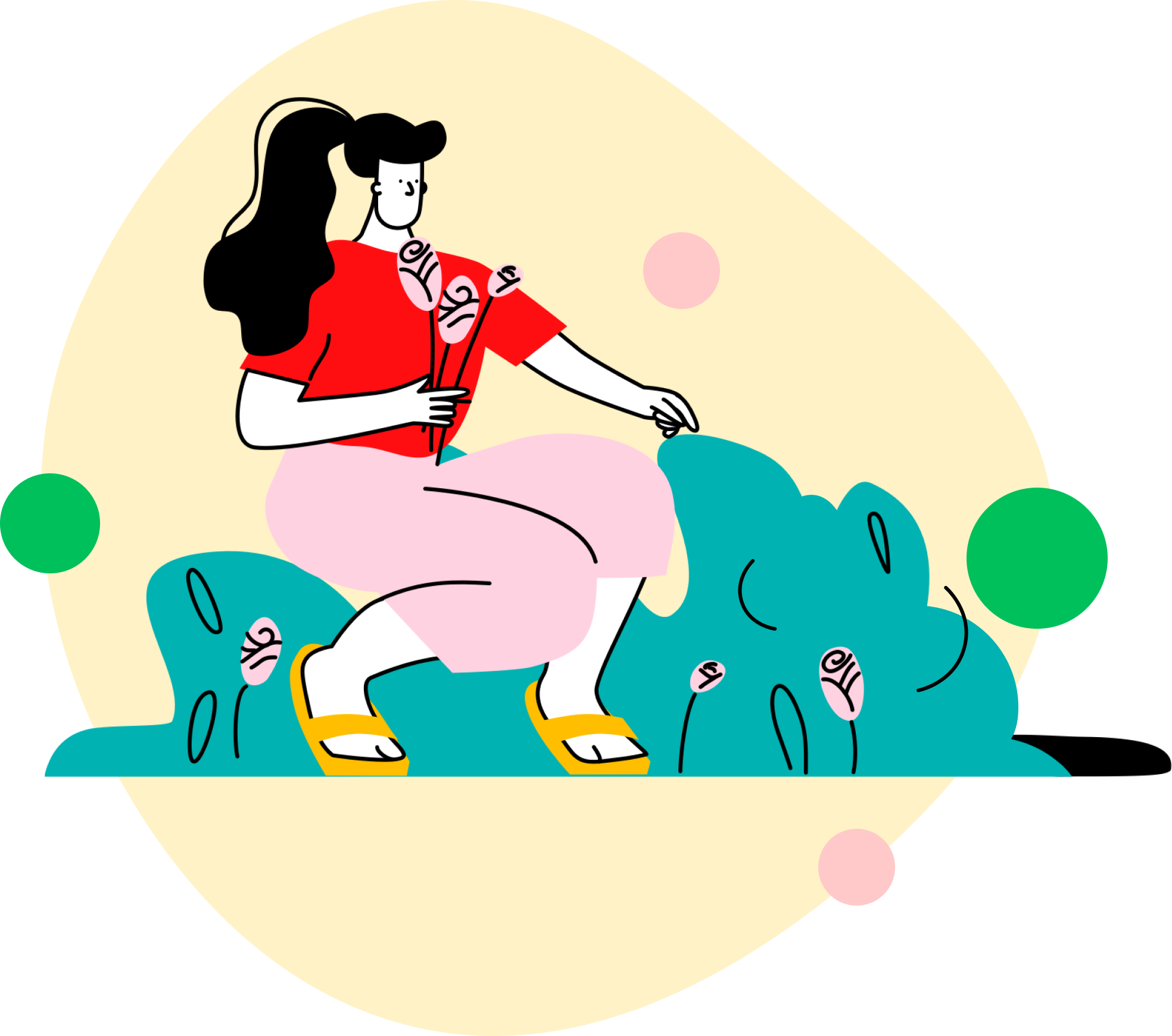 Выявление и развитие будущих лидеров в области экологии и безопасности труда

Создание единого пространства (молодые кадры +бизнес + представители органов власти + НКО) для разработки и реализации проектов

Социальный лифт для студентов, в том числе из регионов – помощь в самоопределении в профессии, получении необходимых практических навыков, знакомство с потенциальными работодателями и рынком труда

Популяризация направления «экология» и «охрана труда»
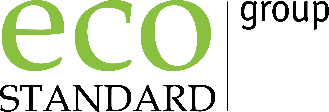 Форматы участия и треки /
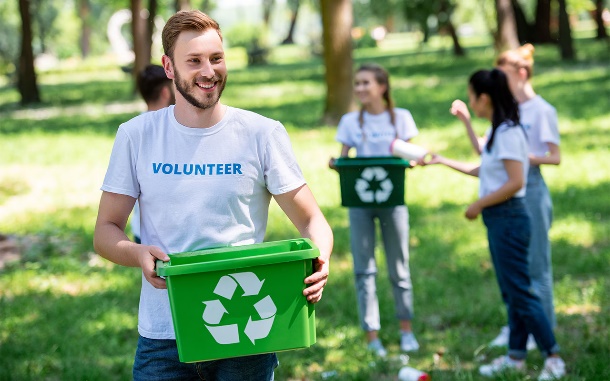 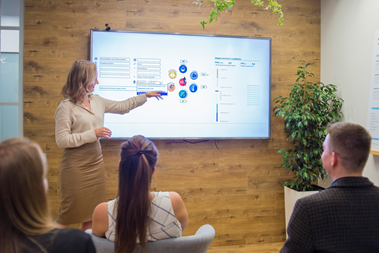 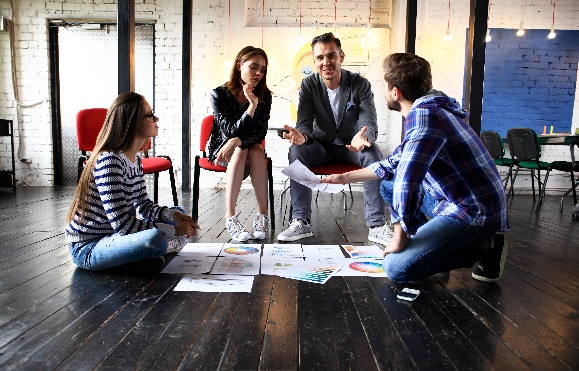 Социальный проект
Свой проект или стартап
Работа над заданным кейсом
Организации-партнеры задают кейсы для решения.

-Участники работают над    предложенной темой с менторами,  консультантами и координаторами.
В зависимости от степени  проработанности проекта:
-Ментор помогает доработать проект
-Работа с ментором над продвижением проекта
-Организация экологических мероприятий
-Кураторство над подшефными природными объектами
-Сетевое эковолонтерство (мотивирующие акции, образовательные проекты, экоблогерство)
-Дизайн устойчивого развития (дизайнерские решения в области экологии)
-Зооволонтерство
[Speaker Notes: Есть несколько форматов участия – три трека
Работа над заданным кейсом
Организации-партнеры задают кейсы для решения.
Участники работают над предложенной темой с менторами, консультантами и координаторами.
Свой проект или стартап
В зависимости от степени проработанности проекта:
Ментор помогает доработать проект
Работа с ментором над продвижением проекта
Социальный проект
Реализация работ по экологии или безопасности. Примерами таких работ могут быть организация экологических меропритий, кураторство над подшефными природными объектами и т.д.)]
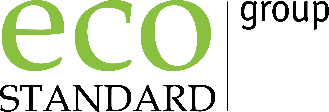 Кейсы участников /
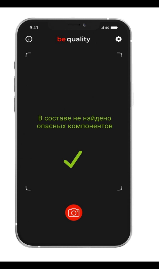 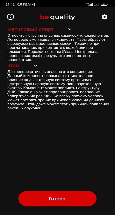 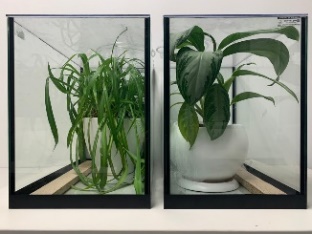 Создание приложения по анализу этикеток бытовой химии на предмет безопасности
Фитодизайн и качество воздуха
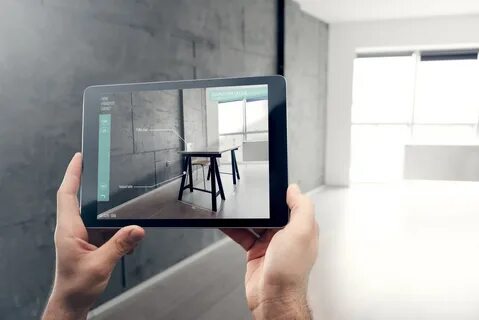 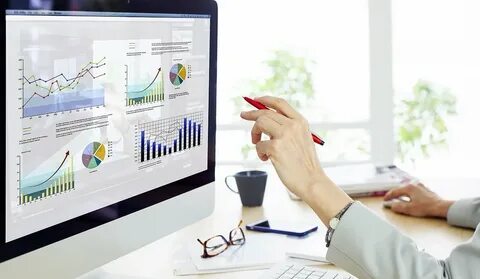 Разработка симулятора уровня эмиссии парниковых газов для оценки воздействия промышленности
Создание приложения дополненной реальности по анализу рисков
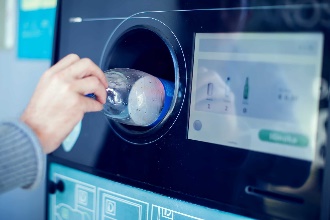 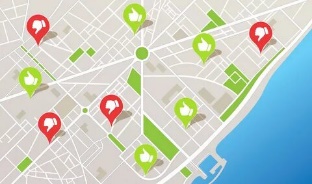 Умный фандомат: использование искусственного интеллекта для переработки мусора
Экопунты на интерактивных картах малых городов
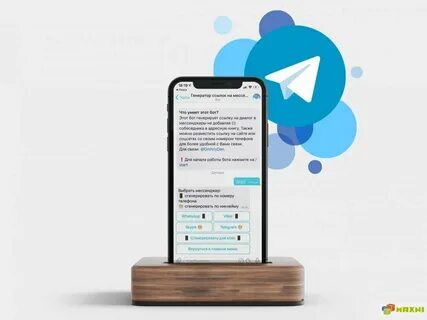 Проблема учёта микротравм и инцидентов на рабочем месте. Использование чат-ботов
Разработка настольной игры «Экологические вызовы 21 века»
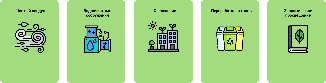 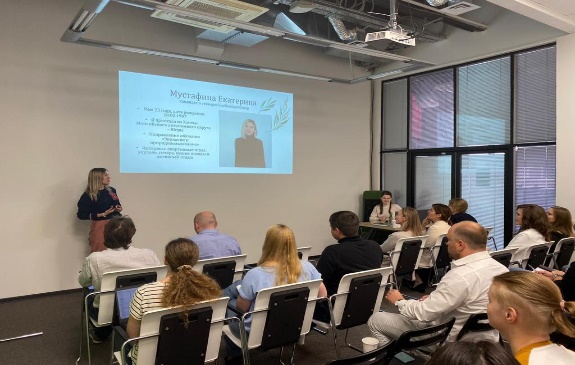 GENERATION NEXT/
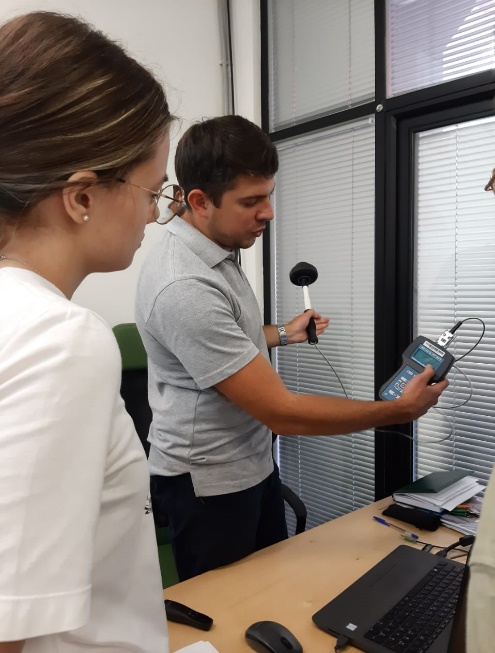 Программа по работе со студентами EcoStandard group – «кузница» высоко-квалифицированных кадров в сфере охраны труда и экологии. 
Существует c 2016 года, на данный момент работает во всех сферах деятельности компании.




─ ПРАКТИКА
─ СТАЖИРОВКА
─ ИНТЕНСИВ
─ ШКОЛА СОТа
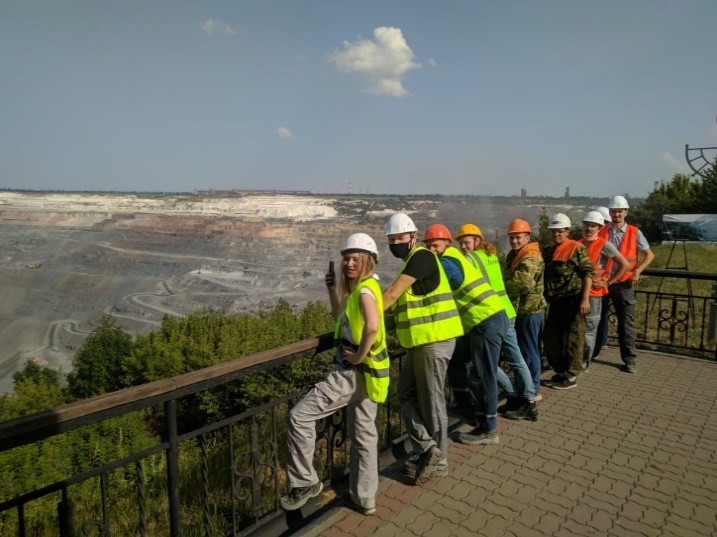 1433 студентов прошли стажировку
150 стажера стали сотрудниками
www.ecostandardgroup.ru
ШКОЛА СОТ/
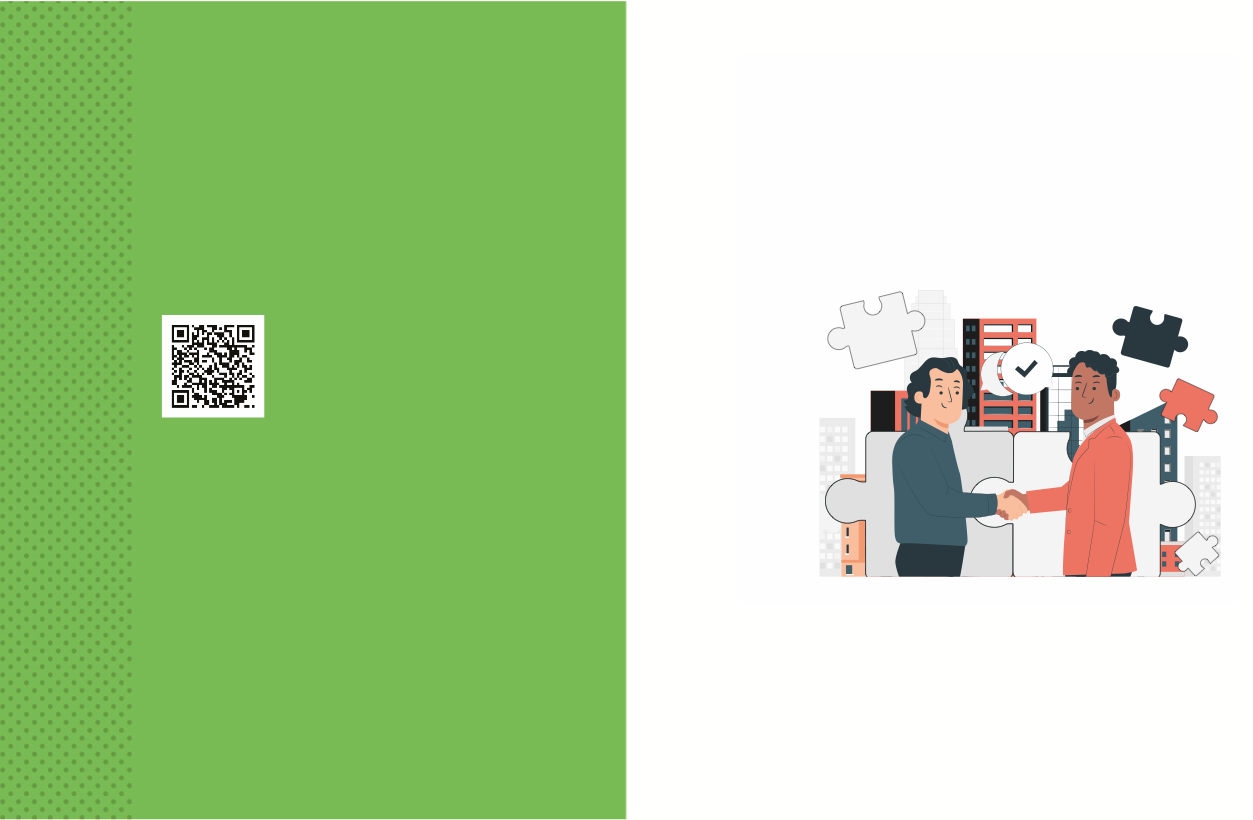 Форматы  обучения:
онлайн-курсы: слайдовые, видео
вебинары с преподавателем
менторинг
проектная работа
очные семинары
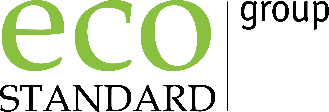 Первые шаги в роли специалиста /
Матрица обучения по охране труда
Нормы выдачи специальной одежды, СИЗ и Дерматологических СИЗ
Контингент сотрудников на медицинские осмотры и психиатрические освидетельствования
1 этаж
«Матрицы»
[Speaker Notes: Тут необходима картинка или графическое изображение. Условно весы, на которых меряются деньги и компетенции. Только одна картинка]
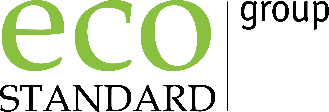 Первые шаги в роли специалиста /
Процедура закупки и выдачи СИЗ
Процедура проведение Медицинских осмотров
Психиатрических освидетельствований
Предрейсовый медицинских осмотров
2 этаж
Процедуры и распределение 
ответственности
[Speaker Notes: Тут необходима картинка или графическое изображение. Условно весы, на которых меряются деньги и компетенции. Только одна картинка]
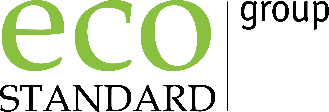 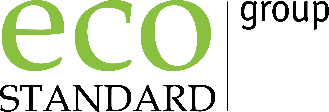 Первые шаги в роли специалиста /
3 этаж и выше
Иные процессы:
Электробезопасность;
Работы повышенной опасности;
Работы на высоте, в ОЗП и другие.
Наряд-Допуск

Обеспечение безопасности по «отраслевым правилам». 
Безопасность оборудования, помещений. 
Работа с подрядными организациями
Процедуры и распределение 
ответственности
[Speaker Notes: Тут необходима картинка или графическое изображение. Условно весы, на которых меряются деньги и компетенции. Только одна картинка]
ОБУЧЕНИЕ ПО НАПРАВЛЕНИЯМ
Hard Skills
Soft Skills
Тренинги и курсы, которые помогают специалисту выстроить взаимодействие с коллегами в рабочих ситуациях и быстрее находить взаимопонимание в команде; эффективно доносить свои идеи до руководства и развить свои лидерские качества.
Обучение, связанное с профессиональными знаниями, умениями и навыками, (разработка и внедрение СУОТ, ведение документации, оценка рисков и т.д.)
Менеджмент в ОТ
Культура безопасности
Развитие управленческих компетенций, которые  позволяют специалисту планировать и реализовывать проекты в сфере безопасности, принимать управленческие решения на основе анализа стратегии, бизнес-процессов, управлять сотрудниками
Обучение, направленное на изучение концепций культуры безопасности, её уровней и составляющих, этапов и инструментов её внедрения.
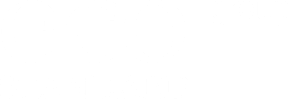 /
СПАСИБО 
ЗА ВНИМАНИЕ
Попова Мария 
Директор по развитию
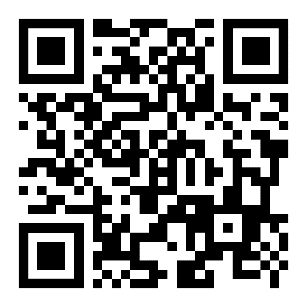 8 (495) 229-14-92
8 (915) 457-58-47
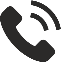 Popova.m@ecostandard.ru
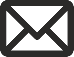 ecostandardgroup.ru
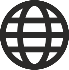